Kaip ir kam pasakyti apie netinkamą elgesį su manimi?Vidiniai mokymai2018-03-09
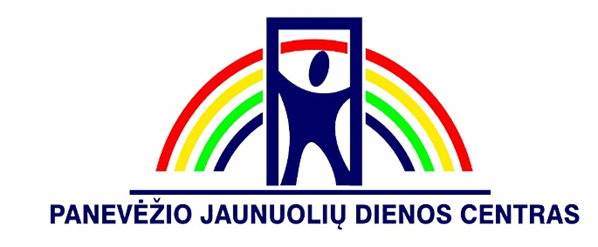 Mane nuskriaudė.       Kaip aš galiu pasiskųsti?
1. Galimybė
Tu gali parašyti skundą.
Jaunuolių dienos centre yra skundų dėžutė. Į dėžutę gali įmesti parašytą skundą.
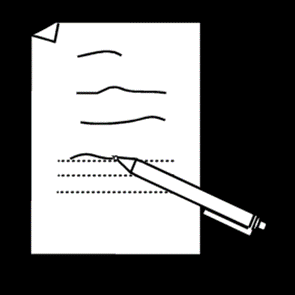 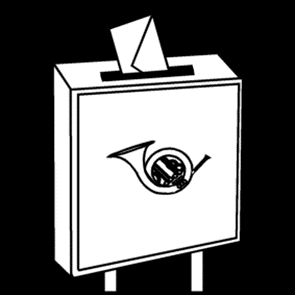 2. Galimybė
Tu gali parašyti skundą elektroniniu būdu.
Adresas:
http://pjdc.lt/e-skundas-ir-e-pagyrimas/
arba
dienos_centras@hotmail.com
3. Galimybė
Tu gali pasakyti: Grupės vadovui.
Tu gali pasakyti: Jaunuolių dienos centro direktoriui. Jaunuolių dienos centro direktoriaus pavaduotojui.
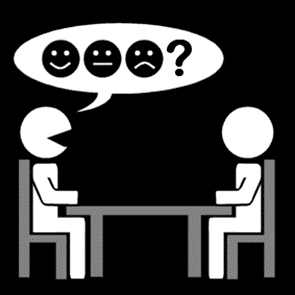 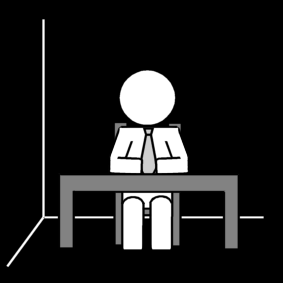 Tada lauk atsakymo:
Po skundu parašyk savo vardą ir pavardę.
Tavo skundą aptars  atsakingi darbuotojai.
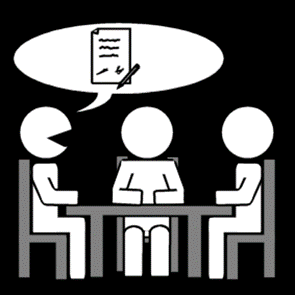 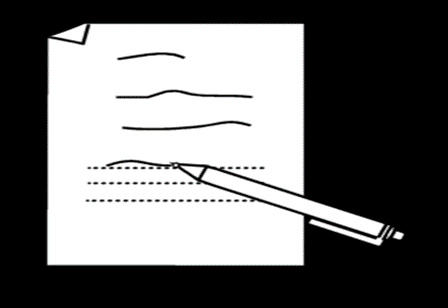 Jeigu po skundu neparašei savo vardo ir pavardės, tai atsakymo ieškok Jaunuolių dienos centro skelbimų lentoje.
Tu gausi atsakymą per 20 darbo dienų.
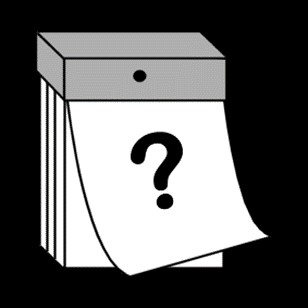 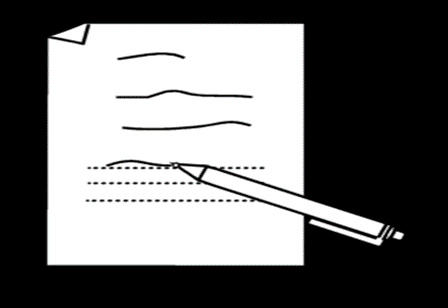